Parallel SystemsLecture 5
Dr. Guy Tel-Zur
נקודת מבט מגבוה
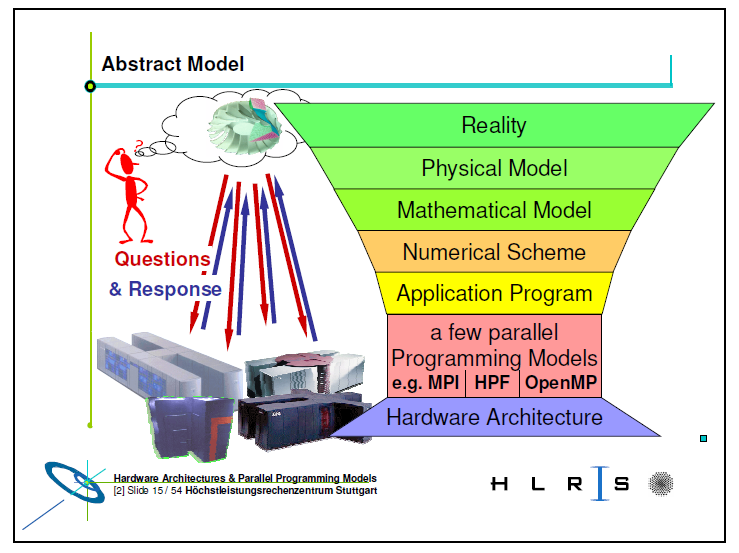 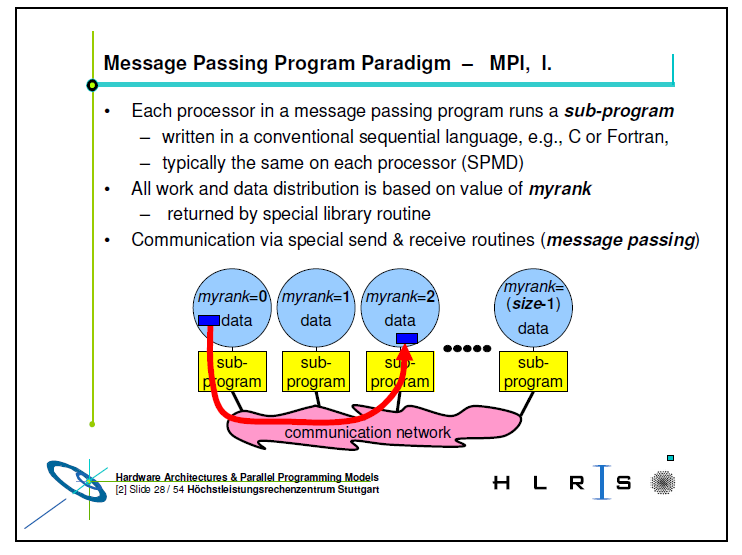 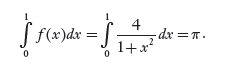 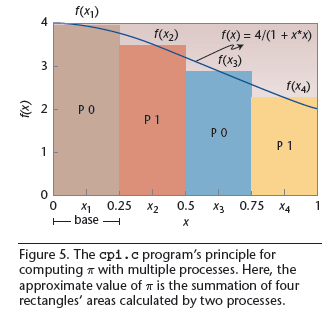 Figures in this slide are taken from: “Ch MPI: Interpretive Parallel Computing in C”, By Yu-Cheng Chou
Chung Yuan Christian University, Taiwan. Stephen S. Nestinger, Worcester Polytechnic Institute.
Harry H. Cheng, University of California, Davis
Computing in Science and Engineering, March/April 2010
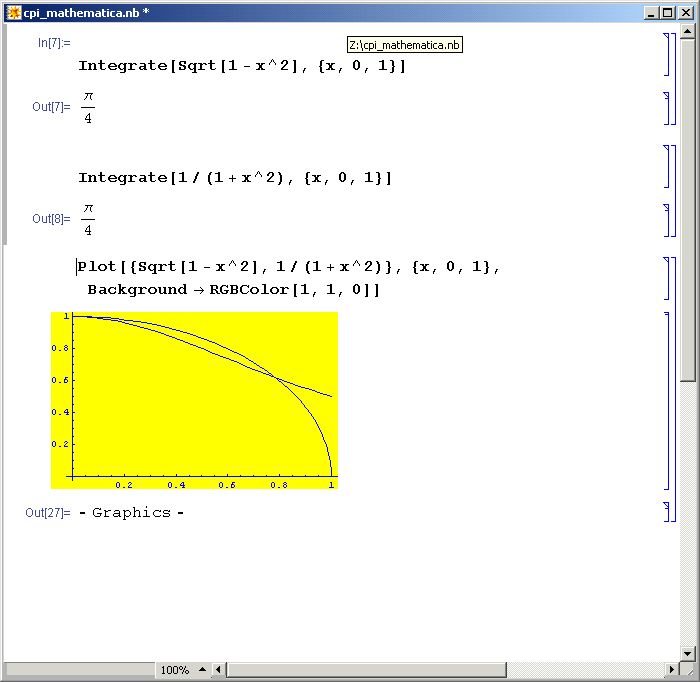 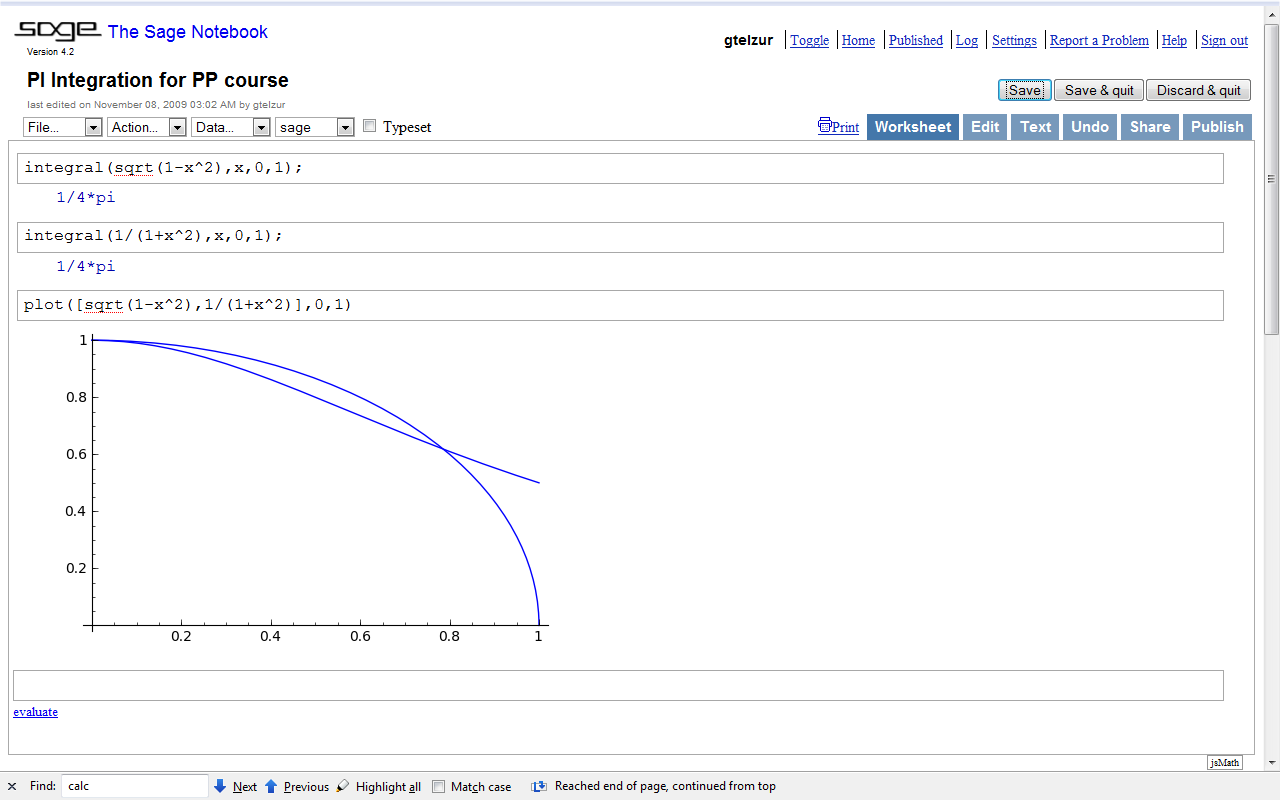 http://www.sagenb.org
תכנית השיעור
סיכום השיעורים הקודמים והמעבדה
נושא השיעור היום: המשך לימוד MPI + אלגוריתמים מקביליים:
Collective routines (slides2a.ppt) 
Embarrassingly Parallel Computations (slides3.ppt)
Partitioning and Divide and Conquer Strategies (slides4.ppt)
Following: 
Dr. Barry Wilkinson 
UNIVERSITY OF NORTH CAROLINA AT CHARLOTTE Department of Computer ScienceITCS 4145/5145 Parallel Programming Spring 2009
תרגיל בית מספר 1
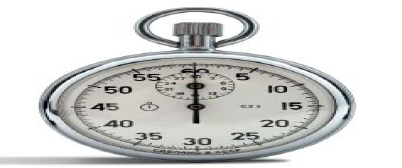